আজকের পাঠে সবাইকে স্বাগতম
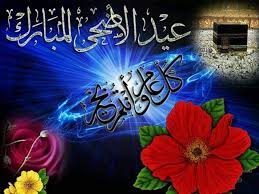 3/14/2020
1
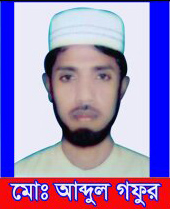 পরিচিতি
শিক্ষকপরিচিতি
পাঠ পরিচিতি
মোঃ আব্দুল গফুর 
সহকারী সুপার
গোপালপুর ইছাপুর আমিনিয়া দাখিল মাদ্রাসা
শার্শা, যশোর।
শ্রেণিঃ অষ্টম 
বিষয়ঃ আকাঈদ ও ফেকাহ  
অধ্যায়ঃ দ্বিতীয় 
পাঠঃ নবম 
সময়ঃ ৪৫ মিনিট
3/14/2020
2
নিচের ছবি গুলো দেখি।
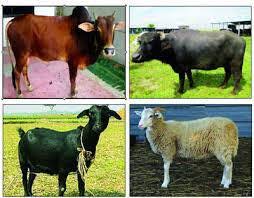 3/14/2020
3
আজকের পাঠ
আকিকা
3/14/2020
4
শিখনফল
এই পাঠ শেষে শিক্ষার্থীরা-
১) আকিকা কি বলতে পারবে। 
২) জন্মের সপ্তম দিনে কি কি কাজ করা উত্তম বলতে পারবে। 
৩) আকিকার নিয়ম বর্ননা করতে পারবে।
3/14/2020
5
আকিকা অর্থ
কেটে ফেলা
ভাঙা
3/14/2020
6
আকিকা কী?
সন্তান জম্মের পর সপ্তম দিনে তার কল্যাণ কামনা করে আল্লাহর নামে কোন হালাল গৃহপালিত পশু জবাই করাকে আকিকা বলে।
3/14/2020
7
একক কাজ
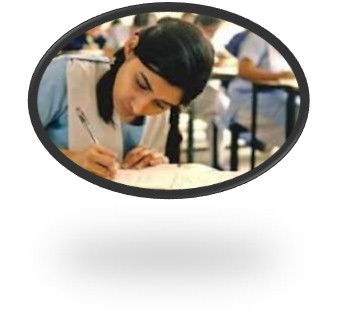 ১। আকিকা শব্দের অর্থ কি?
২। আকিকা কাকে বলে।
3/14/2020
8
আকিকার উপকারিতা
আল্লাহর রহমত পাওয়াযায়। 
সন্তানের বিপদাপদ দূর হয়।
3/14/2020
9
সন্তান জম্মের সপ্তম দিনে চারটি কাজ করা উত্তম
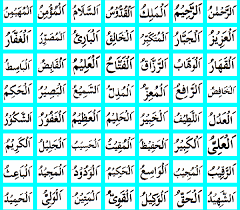 সন্তানের ইসলামি নাম রাখা
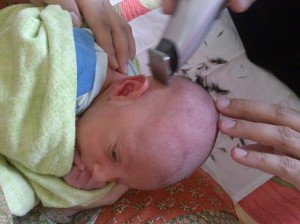 মাথা মুন্ডন করা
মাথার চুলের ওজন পরিমাণ সোনা বা রুপা দান করা
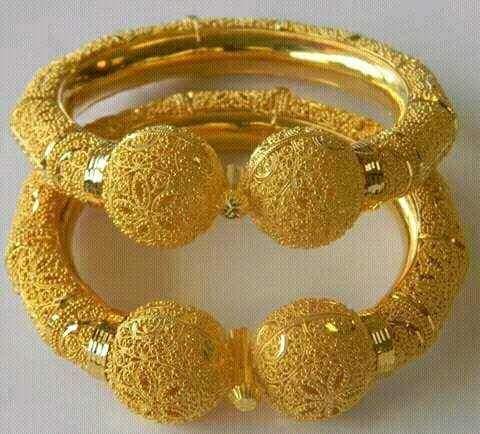 আকিকা করা
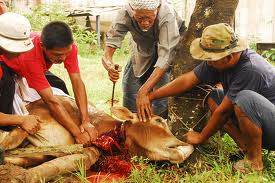 3/14/2020
10
আকিকার পশুর গোশত বন্টন
আকিকার পশুর গোশত কুরবানির পশুর গোশতের ন্যায় তিন ভাগ করে একই নিয়মে বণ্টন করতে হয়।
চামড়া গরিব-মিসকিনকে দান করে দিতে হয়।
3/14/2020
11
আকিকা আদায়ের নিয়ম
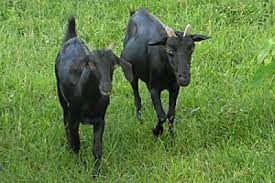 ছেলে সন্তানের জন্য দুটি ছাগল
মেয়ে সন্তানের জন্য একটি ছাগল
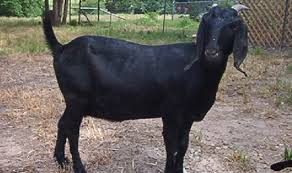 রাসুল্লাহ (স) বলেন, “ছেলে সন্তানের জন্য দুটি ছাগল ও মেয়ে সন্তানের জন্য একটি ছাগল জবাই করাই যথেষ্ট।’’ (নাসায়ি)
3/14/2020
12
দলীয় কাজ
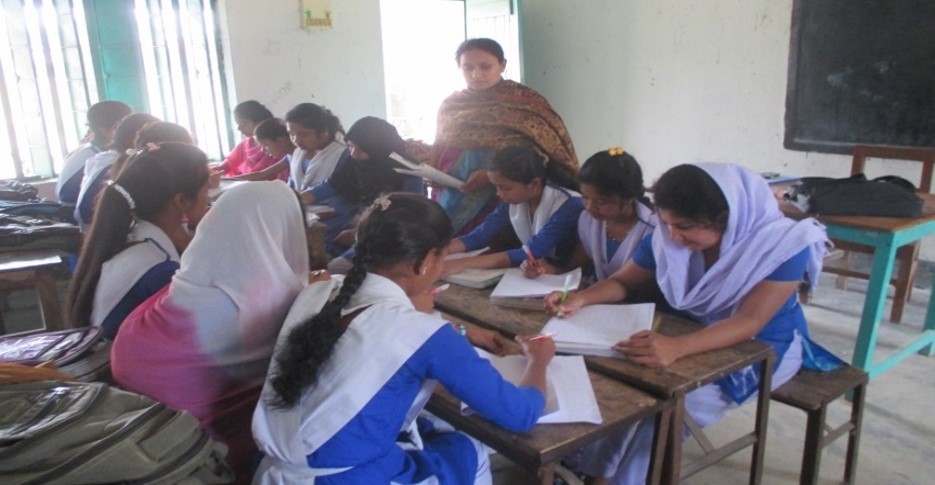 আকিকা আদায়ের নিয়ম সমূহের একটি তালিকা তৈরি কর ।
3/14/2020
13
মূল্যায়ন
আকিকা শব্দের অর্থ কি
সন্তান জন্মের সপ্তম দিনে কয়টি কাজ 	করা উত্তম। 
ছেলে সন্তানের জন্য কয়টি ছাগল। 
আকিকার গোশত কয় ভাগ করতে হয়। 
কখন আকিকা করা সুন্নত ।
3/14/2020
14
বাড়ির কাজ
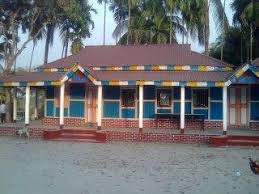 আকিকা আদায়ে কি কি লাভ হবে তা লিখে আনবে।
3/14/2020
15
সবাইকে ধন্যবাদ
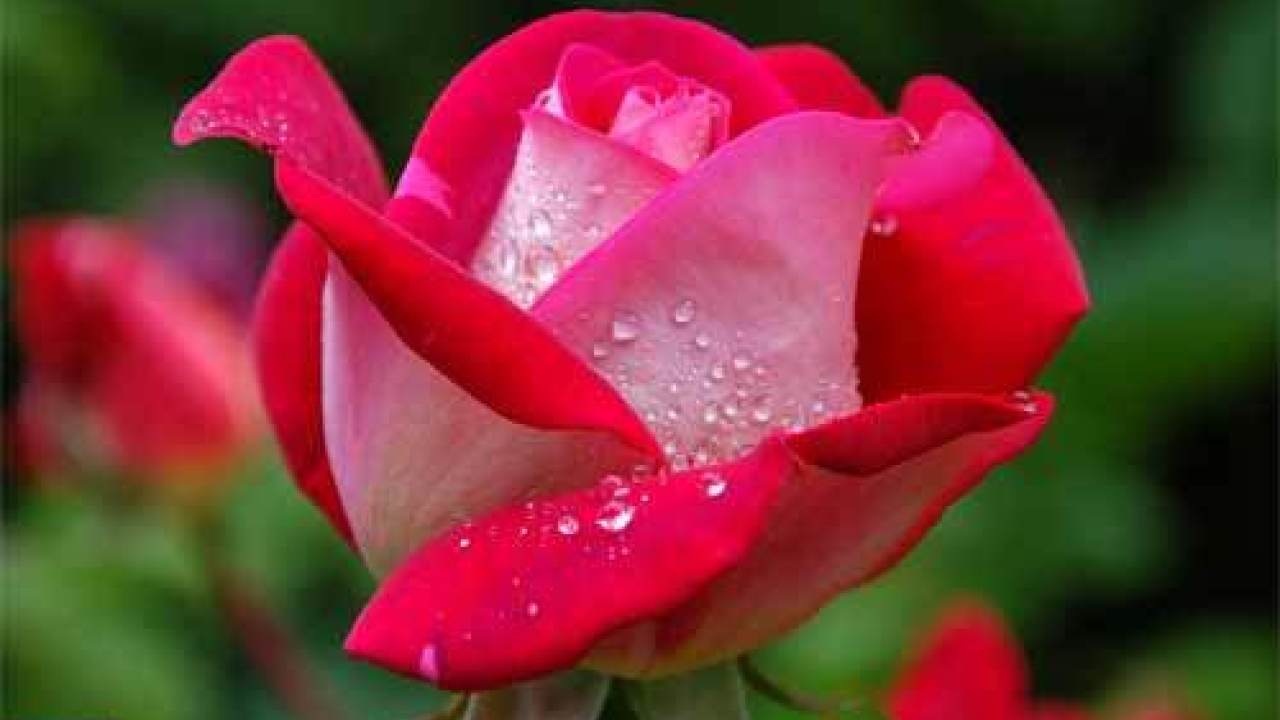 3/14/2020
16